Chapter 4
Adjustments, Financial Statements, and Financial Results
PowerPoint  Authors:
	Brandy Mackintosh
	Lindsay Heiser
[Speaker Notes: Chapter 4:  Adjustments, Financial Statements, and Financial Results]
Learning Objective 4-1
Explain why adjustments are needed.
[Speaker Notes: Learning objective 4-1 is to explain why adjustments are needed.]
Why Adjustments Are Needed
Accounting systems are designed to record most recurring daily transactions, particularly any involving cash.
However, cash is not always received or paid in the period in which the company earns the related revenue or incurs the related expense.
Solution: Adjustments are made to the accounting records at the end of the period to state assets, liabilities, revenues, and expenses at appropriate amounts.
[Speaker Notes: Part I
Accounting systems are designed to record most recurring daily transactions, particularly any involving cash. As cash is received or paid, it is recorded in the accounting system. This focus on cash works well, especially when cash receipts and payments occur in the same period as the activities that lead to revenues and expenses. However, as you learned in Chapter 3, cash is not always received in the period in which the company earns the
related revenue; likewise, cash is not always paid in the period in which the company incurs the related expense.

Part II
Adjustments are made to the accounting records at the end of the period to ensure assets and liabilities are reported at appropriate amounts. These adjustments also ensure the related revenues and expenses are reported in the proper period, as required by the revenue recognition and expense recognition (“matching”) principles.]
Why Adjustments Are Needed
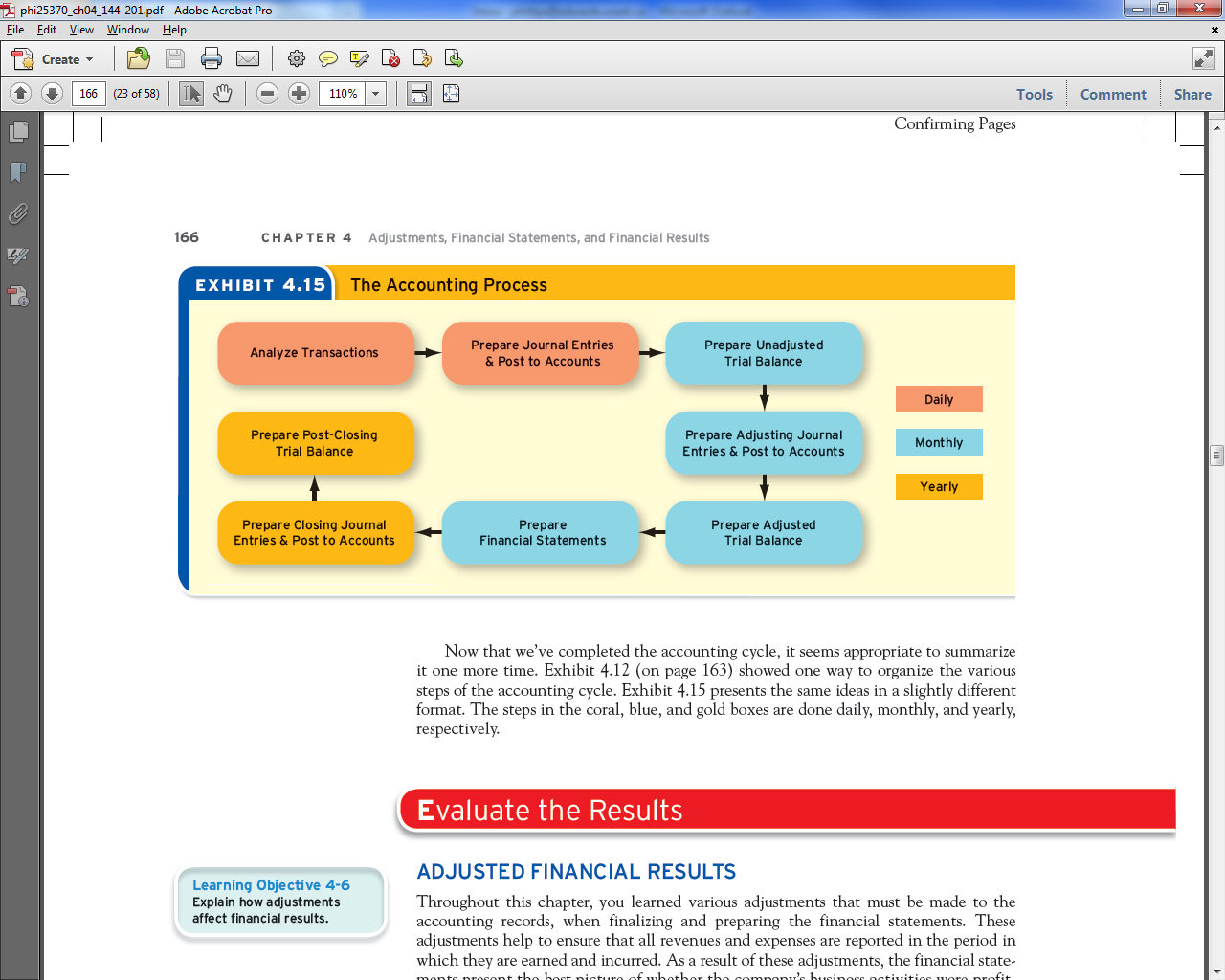 [Speaker Notes: Part I
Adjustments are an essential part of the accounting process, even when daily transactions have been properly recorded.

Part II
By including end-of-month adjustments, the accounting process ensures that the account balances are up-to-date, complete, and ready for reporting in the financial statements.]
Why Adjustments Are Needed
Income Statement

Revenues are recorded when earned.

Expenses are recorded in the same period as the revenues to which they relate.
Balance Sheet
Assets are reported at amounts representing the economic benefits that remain at the end of the period. 

Liabilities are reported at amounts owed at the end of the period.
[Speaker Notes: Part I
Adjustments involve both income statement and balance sheet accounts. 

Part II
They are needed to ensure
Revenues are recorded when earned (the revenue recognition principle).
Expenses are recorded in the same period as the revenues to which they relate (the expense recognition “matching” principle).
Part III
Assets are reported at amounts representing the economic benefits that remain at the end of the current period.
Liabilities are reported at amounts owed at the end of the current period that will require a future sacrifice of resources.

Companies wait until the end of the accounting period to adjust their accounts because adjusting the records daily would be costly and time consuming. In practice, almost every financial statement account could require adjustment. Rather than try to memorize an endless list of examples, you should instead focus on learning what types of adjustments are needed in general. In general, adjustments can be grouped into two categories: (1) deferrals, and (2) accruals.]
1. Deferral Adjustments
An expense or revenue has been deferred if we have postponed reporting it on the income statement until a later period.
Sept. 1
Sept. 30
Use-up rent benefits
Cash paid for rent in advance
Adjustment needed
Deliver subscription service
Jan. 1
Jan. 31
Cash received for subscription in advance
Adjustment needed
[Speaker Notes: Part I
The word defer means to postpone until later. In accounting, we say an expense or revenue has been deferred if we have postponed reporting it on the income statement until a later period. 

Part II
As you saw in Chapter 3, when Pizza Aroma pays its rent in advance, the expense is initially deferred as an asset on the balance sheet (in an account called Prepaid Rent). 

Part III
During the month, Pizza Aroma uses up the rent benefits.

Part IV
The adjustment part comes later, at the end of the month, when one month of the prepaid rent benefits have been used up. The deferral adjustment involves reducing Prepaid Rent and increasing Rent Expense on the income statement.

Part V
Deferral adjustments also can involve revenues. For example, when GQ receives cash for subscriptions before it has delivered magazines to subscribers, this revenue is initially deferred as a liability on the balance sheet (in an account called Unearned Subscriptions Revenue). The liability indicates the company’s obligation to deliver magazines in the future. Later, when the company delivers the magazines, thereby meeting its obligation and earning the revenue, a deferral adjustment is made to reduce Unearned Subscriptions Revenue on the balance sheet and increase Subscriptions Revenue on the income statement.]
1. Deferral Adjustments
Deferral adjustments are used to decrease balance sheet accounts and increase corresponding income statement accounts.
Each deferral adjustment involves one asset and one expense account, or one liability and one revenue account.
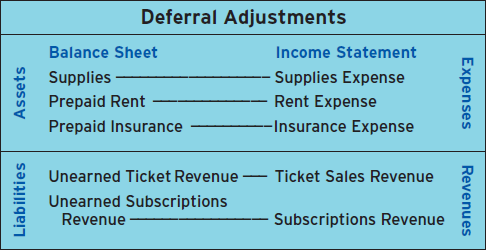 [Speaker Notes: You should note two key ideas here.
Deferral adjustments are used to decrease balance sheet accounts and increase corresponding income statement accounts. Previously deferred amounts exist on the balance sheet because the company paid cash before incurring the expense or received cash before earning revenue. When revenues are earned (as defined by the revenue recognition principle) or expenses incurred (as defined by the expense recognition “matching” principle), the previously deferred amounts are transferred to the income statement using a deferral adjustment.
Each deferral adjustment involves one asset and one expense account, or one liability and one revenue account. The graphic at the bottom of this slide shows a partial list of accounts that require deferral adjustments.]
2. Accrual Adjustments
Accrual adjustments are needed when a company has earned revenue or incurred an expense in the current period but has not yet recorded it because the related cash will not be received or paid until a later period.
Dec. 31
Sept. 1
Sept. 30
Incur income taxes
Cash paid for income taxes
Adjustment needed
Jan. 1
Jan. 31
Mar. 31
Earn interest
Cash received for interest
Adjustment needed
[Speaker Notes: Part I
Accrual adjustments are needed when a company has earned revenue or incurred an expense in the current period but has not yet recorded it because the related cash will not be received or paid until a later period. 

Part II
For example, Pizza Aroma incurs income taxes on the income it earns during September period.  

Part III
So an accrual adjustment will be needed at the end of the month to record increases in its Income Tax Expense and Income Tax Payable accounts. This adjustment matches Income Tax Expense to the period in which the company earned the income that caused the income taxes. 

Part IV
Finally, at the end of the year, the cash is paid for the income taxes incurred during the year.  

Part V
Likewise, if interest revenue is earned on investments in January but not received in cash until March, an accrual adjustment is needed at the end of January to record increases in the company’s Interest Revenue and Interest Receivable accounts.]
2. Accrual Adjustments
Accrual adjustments are used to record revenue or expenses when they occur prior to receiving or paying cash, and to adjust corresponding balance sheet accounts.
Each accrual adjustment involves one asset and one revenue account, or one liability and one expense account.
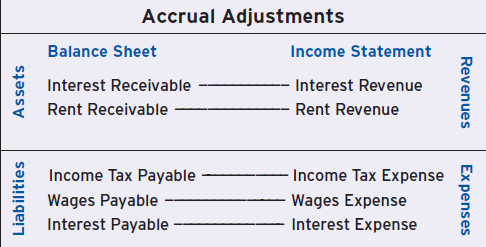 [Speaker Notes: You should note two key ideas here.
Accrual adjustments are used to record revenue or expenses when they occur prior to receiving or paying cash, and to adjust corresponding balance sheet accounts.
Each accrual adjustment involves one asset and one revenue account, or one liability and one expense account. Notice that this differs from deferral adjustments, which pair assets with expenses and liabilities with revenues. The graphic at the bottom of this slide shows a partial list of accounts that require accrual adjustments.]
Learning Objective 4-2
Prepare adjustments needed at the end of the period.
[Speaker Notes: Learning objective 4-2 is to prepare adjustments needed at the end of the period.]
Making Required Adjustments
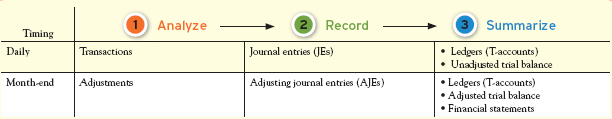 Adjustments are not made on a daily basis because it’s more efficient to do them all at once at the end of each period.
[Speaker Notes: The process of making adjustments is similar to what you learned in Chapters 2 and 3. As shown in the graphic on this slide, the main difference is that adjustments are made at the end of each accounting period immediately prior to preparing financial statements. Adjustments are not made on a daily basis because it’s more efficient to do them all at once at the end of each period. After determining the necessary adjustments (in Step 1), they are recorded using adjusting journal entries (in Step 2) and then summarized in the accounts (in Step 3). An adjusted trial balance is prepared to ensure total debits still equal total credits after having posted the adjusting journal entries to the accounts. If the trial balance is in balance, the financial statements can be prepared and then distributed to interested users.]
Adjustment Analysis, Recording and Summarizing
Determine the necessary adjustments to make to the accounting records.
Analyze
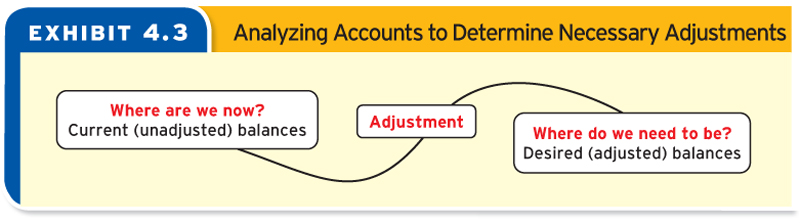 1
[Speaker Notes: The first step, Analyze, involves determining the necessary adjustments to make to the accounting records. To complete this step, you need to know the balance currently reported in each account, then determine what should be reported as the balance, and finally figure out the adjustment that will take you from the current (unadjusted) balance to the desired (adjusted) balance.]
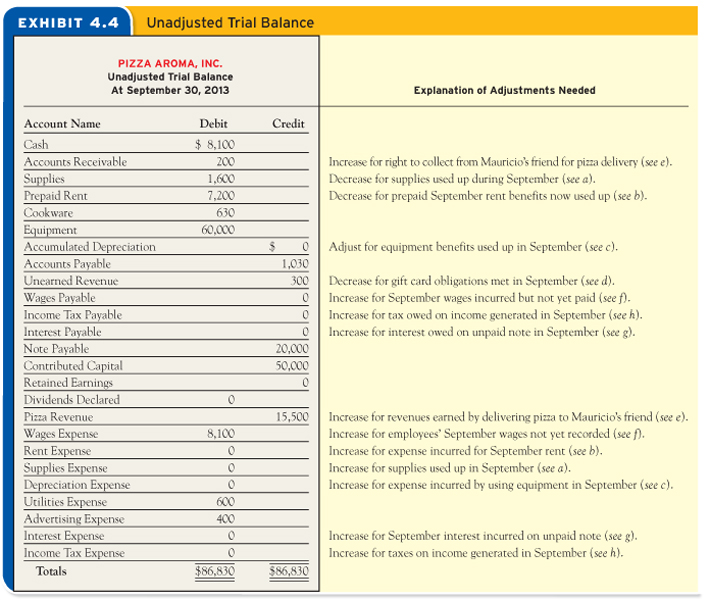 [Speaker Notes: The unadjusted trial balance is a key starting point for the adjustment process because it presents the unadjusted balances for every account, which will help you identify accounts that require adjustment. This slide shows Pizza Aroma’s unadjusted trial balance at the end of September, even the accounts with a zero balance. Alongside the unadjusted trial balance, we’ve identified accounts requiring adjustment at the end of September.]
+
Stockholders’ Equity
Supplies  (-A)  
        -$1,200
Supplies Expense (+E)
          -$1,200
Deferral Adjustments
(a) Supplies Used during the Period.
Of the $1,600 in supplies received in early September, $400 remain on hand at September 30.
Where are we now?
Supplies
Supplies Expense
$1,600
0
Adjustment
Supplies
Supplies Expense
-1,200
+1,200
(a)
dr    Supplies Expense  (+E, -SE)
         cr    Supplies (-A)
1,200
1,200
Where do we need to be?
Supplies
Supplies Expense
$400
1,200
Record
Analyze
Summarize
Assets
=
Liabilities
cr -
cr -
dr +
dr +
Supplies Expense (E, SE)
Supplies (A)
1
Unadj. Bal.

Adj. Bal.
Unadj. Bal.
AJE (a)
Adj. Bal.
1,200
0
1,200
1,200
AJE (a)
1,600

400
3
2
[Speaker Notes: Part I
Of the $1,600 in supplies received in early September, $400 remain on hand at September 30. The supplies were initially recorded as an asset on September 2 (in Chapter 3), but some of them have now been used up as of September 30. The matching principle requires an adjustment be made to report the cost of supplies used up this month as an expense (to match against revenues). To determine the cost of supplies used up, you have to do a little calculating. If you had $1,600 of supplies available for use and only $400 are left at the end of the month, then the $1,200 difference must be the cost of supplies used this month. In accounting terms, you should reduce the asset (Supplies) by $1,200 and show this amount as an expense (Supplies Expense).

Part II
In this case Supplies, an asset, decreased by $1,200, and Supplies Expense, a subcategory of Stockholders’ Equity, increased by the same amount, which ultimately reduces Stockholders’ Equity.

Part III
The general journal entry is to debit, or increase, Supplies Expense for $1,200, and credit, or decrease, Supplies for the same amount.

Part IV
We summarize the transaction by entering the effects of the journal entry into the general ledger T-accounts. The Supplies account will decrease by $1,200, and the Supplies Expense account will increase by $1,200.]
Financial Statement Effects
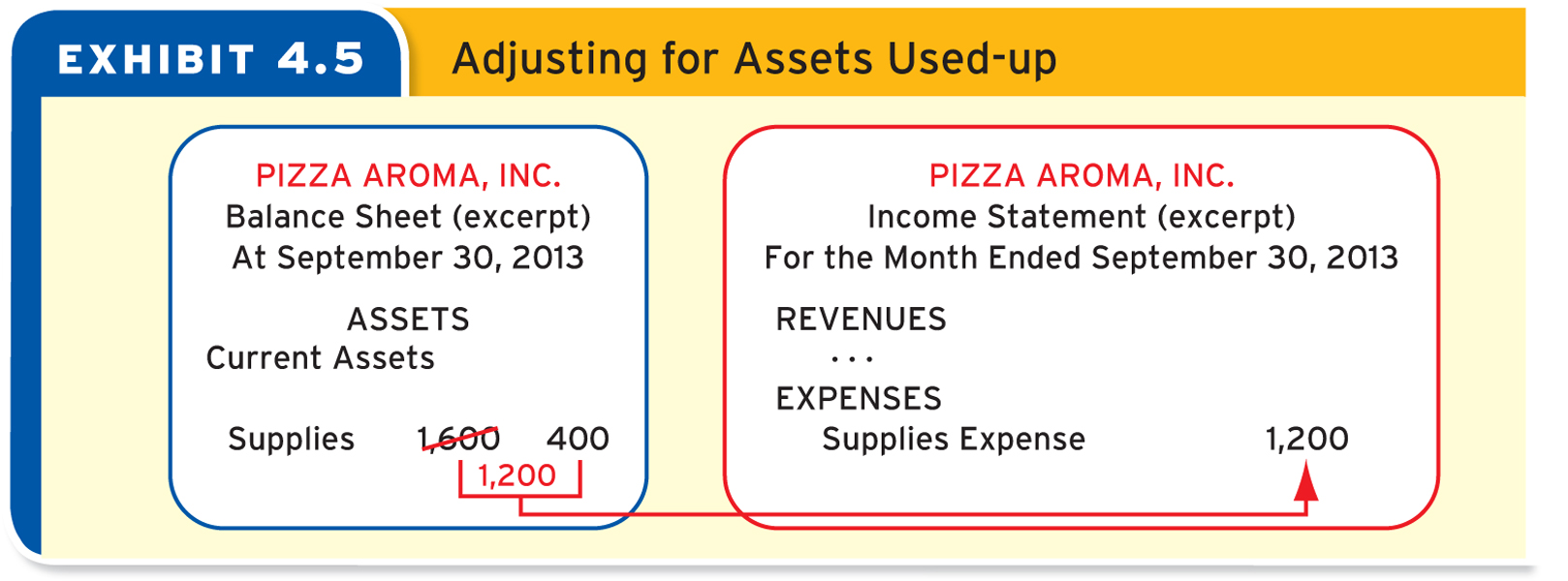 [Speaker Notes: This shows the financial statement effects of the previous adjustment.  Supplies have now been reduced by $1,200 to represent the true balance on hand of $400.  The supplies expense account now has a balance of $1,200 to represent the using up of $1,200 worth of supplies.]
Deferral Adjustments
(b) Rent Benefits Expired during the Period.
Three months of rent were prepaid on September 1 for $7,200, but one month has now expired, leaving only two months prepaid at September 30.
1/3 x $7,200 = $2,400 expense used up as of Sept. 30
2/3 x $7,200 = $4,800 asset remains prepaid as of Sept. 30
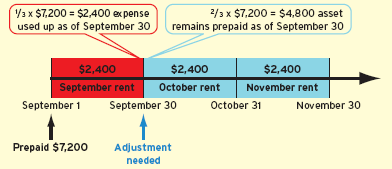 [Speaker Notes: Part I
Three months of rent were prepaid on September 1 for $7,200, but one month has now expired, leaving only two months prepaid at September 30. To picture how costs relate to various time periods, it’s useful to draw a timeline like the one shown on this slide. This timeline shows that the September prepayment of $7,200 represented three equal pieces of $2,400. 

Part II
The benefits of the first piece (pictured in red) have now expired, so they should be reported as an expense on the income statement. The use of the rent is recorded using an adjusting entry.

Part III
Only two of the three months (2/3) remain prepaid on September 30. Thus, the $7,200 that was prepaid on September 1 needs to be adjusted on September 30 to $4,800 (2/3  $7,200), which is the cost of the two remaining months of Prepaid Rent to be reported on the September 30 balance sheet (pictured in blue).]
+
Stockholders’ Equity
Prepaid Rent (+A)
           -$2,400
Rent Expense (+E
          -$2,400
Deferral Adjustments
(b) Rent Benefits Expired during the Period.
Three months of rent were prepaid on September 1 for $7,200, but one month has now expired, leaving only two months prepaid at September 30.
(b)
dr    Rent Expense  (+E, -SE)
         cr    Prepaid Rent (-A)
2,400
2,400
Record
Analyze
Summarize
Assets
=
Liabilities
cr -
cr -
dr +
dr +
Rent Expense (E, SE)
Prepaid Rent (A)
1
Unadj. Bal.
AJE (b)
Adj. Bal.
2,400
0
2,400
2,400
Unadj. Bal.

Adj. Bal.
AJE (b)
7,200

4,800
3
2
[Speaker Notes: Part I
In this case Prepaid Rent, an asset, decreased by $2,400, and Rent Expense, a subcategory of Stockholders’ Equity, increased by the same amount, which ultimately reduces Stockholders’ Equity.

Part II
The general journal entry is to debit, or increase, Rent Expense for $2,400, and credit, or decrease, Prepaid Rent for the same amount.

Part III
We summarize the transaction by entering the effects of the journal entry into the general ledger T-accounts. The Prepaid Rent account will decrease by $2,400, and the Rent Expense account will increase by $2,400.]
Deferral Adjustments
(c) Depreciation Is Recorded for Use of Equipment.
The restaurant equipment, which was estimated to last five years, has now been used for one month, representing an estimated expense of $1,000.
Depreciation is the process of allocating the cost of buildings, vehicles, and equipment to the accounting periods in which they are used.
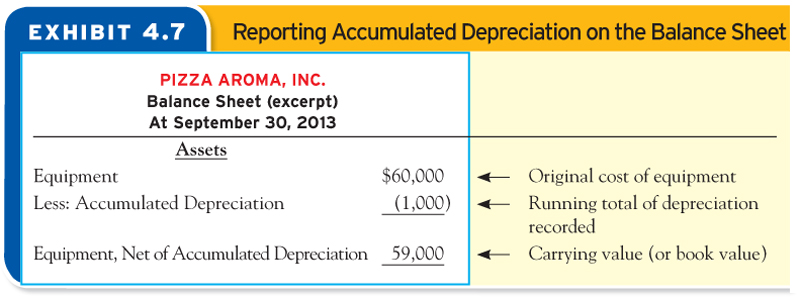 A contra-account is an account that is an offset to, or reduction of, another account.
[Speaker Notes: Part I
The restaurant equipment, which was estimated to last five years, has now been used for one month, representing an estimated expense of $1,000. 

Part II
Depreciation is the process of allocating the cost of buildings, vehicles, and equipment to the accounting periods in which they are used. The matching principle indicates that when equipment is used to generate revenues in the current period, part of its cost should be transferred to an expense account in that period. This process is referred to as depreciation, so an account named Depreciation Expense reports the equipment cost that relates to the current period. Use of an expense account to report the part of an asset used up is not new to you. 

Part III
What is new, however, is the use of a contra-account. A contra-account is an account that is an offset to, or reduction of, another account.  Rather than take the amount of depreciation directly out of the Equipment account, a contra-account is created to keep track of all the depreciation recorded against the equipment. 

Part IV
This contra-account, named Accumulated Depreciation, is like a negative asset account that is subtracted from the Equipment account in the assets section of the balance sheet, as shown on the partial balance sheet on this slide.  The balance sheet shows the carrying value (or book value) of the equipment of $59,000.  Carrying value is calculated as the cost of an asset minus the accumulated depreciation taken to date.]
+
Stockholders’ Equity
Accumulated
     Depr.(+xA)  -$1,000
Depreciation
Expense (+E) -$1,000
Deferral Adjustments
(c) Depreciation Is Recorded for Use of Equipment.
The restaurant equipment, which was estimated to last five years, has now been used for one month, representing an estimated expense of $1,000.
(c)
dr    Depreciation Expense  (+E, -SE)
         cr    Accumulated Depreciation (+xA, -A)
1,000
1,000
Record
Analyze
Summarize
Assets
=
Liabilities
dr -
Accum. Depr. (xA)
cr +
1
0
1,000
1,000
Unadj. Bal.
(c)
Adj. Bal.
3
2
dr +
dr +
cr -
Equipment (A)
Depr. Expense (E, SE)
cr -
Unadj. Bal.
AJE (c)
Adj. Bal.
0
1,000
1,000
Unadj. Bal.

Adj. Bal.
60,000

60,000
[Speaker Notes: Part I
In this case Accumulated Depreciation, a contra-asset, increased by $1,000 which ultimately reduces assets, and Depreciation Expense, a subcategory of Stockholders’ Equity, increased by the same amount, which ultimately reduces Stockholders’ Equity.

Part II
The general journal entry is to debit, or increase, Depreciation Expense for $1,000, and credit, or increase, Accumulated Depreciation for the same amount.  We use a small “x” to indicate a contra-account, so the notation for a contra-account for an asset is “xA.” An increase in a contra-asset account (+xA) decreases the carrying value of the underlying asset (-A).

Part III
We summarize the transaction by entering the effects of the journal entry into the general ledger T-accounts. The Accumulated Depreciation contra-asset account will increase by $1,000, and the Depreciation  Expense account will increase by $1,000, and the Equipment account remains the same.]
Depreciation
Note 1
Note 2
Accumulated Depreciation
Depreciation Expense
Accumulated Depreciation
Equipment
Balance Sheet
Income Statement
Total Amount Depreciated
Original cost
Note 4
Note 3
Depreciation Amount
Contra-Account
Depends on method used
Opposes account it offsets
[Speaker Notes: Part I
There are four aspects of this example that you should note:
Accumulated Depreciation is a balance sheet account and Depreciation Expense is an income statement account. As a balance sheet account, Accumulated Depreciation will increase over time as it accumulates the depreciation of each period until the asset is fully depreciated. As an income statement account, Depreciation Expense will include only the depreciation of the current accounting period.

Part II
By recording depreciation in Accumulated Depreciation separate from the Equipment account, you can report both the original cost of equipment and a running total of the amount that has been depreciated. This gives financial statement users a rough idea of how much of the asset’s original cost has been depreciated and therefore allocated to depreciation expense.  In our example, approximately 1/60 ($1,000 out of $60,000) of the equipment’s cost has been depreciated as of September 30.

Part III
A contra-account always is recorded in a way that opposes the account it offsets. For example, the increase in Accumulated Depreciation was recorded with a credit because the account that it offsets, Equipment, was previously recorded with a debit.

Part IV
The amount of depreciation depends on the method used for determining it. Depreciation methods (and their formulas) will be discussed in Chapter 9.]
+
Stockholders’ Equity
Pizza
Revenue (+R)       +$160
Unearned
Revenue (+L)     -$160
Deferral Adjustments
(d) Gift Cards Redeemed for Service.
Pizza Aroma redeemed $160 of gift cards that customers used to pay for pizza.
(d)
dr    Unearned Revenue  (-L)
         cr    Pizza Revenue (+R, +SE)
160
160
Record
Analyze
Summarize
Assets
=
Liabilities
cr +
cr +
dr -
dr -
Pizza Revenue (R, SE)
Unearned Revenue (L)
1
300

140
AJE (d)
Unadj. Bal.

Adj. Bal.
15,500
160
15,660
160
Unadj. Bal.
AJE (d)
Adj. Bal.
3
2
[Speaker Notes: Part I
Pizza Aroma redeemed $160 of gift cards that customers used to pay for pizza. By accepting $160 of gift cards in exchange for pizza this month, Pizza Aroma has fulfilled a portion of its obligation and has earned additional revenue. Thus, a deferral adjustment is needed to reduce Unearned Revenue and increase Pizza Revenue.

Part II
In this case Unearned Revenue, a liability, decreased by $160, and Pizza Revenue, a subcategory of Stockholders’ Equity, increased by the same amount, which ultimately increases Stockholders’ Equity.

Part III
The general journal entry is to debit, or decrease, Unearned Revenue for $160, and credit, or increase, Pizza Revenue for the same amount.

Part IV
We summarize the transaction by entering the effects of the journal entry into the general ledger T-accounts. The Unearned Revenue account will decrease by $160, and the Pizza Revenue account will increase by $160.]
+
Stockholders’ Equity
Accounts
   Receivable (+A) +$40
Pizza
Revenue (+R)         +$40
Accrual Adjustments
(e) Revenues Earned but Not Yet Recorded.
Pizza Aroma provided $40 of Pizza to Mauricio’s close friend on the last day of September, with payment to be received in October.
(e)
dr    Accounts Receivable (+A)
         cr    Pizza Revenue (+R, +SE)
40
40
Record
Analyze
Summarize
Assets
=
Liabilities
cr -
cr +
Pizza Revenue (R, SE)
dr +
dr -
Accounts Receivable (A)
1
Unadj. Bal.
AJE (e)
Adj. Bal.
15,500
160
40
15,700
200
40
240
Unadj. Bal.
AJE (d)
AJE (e)
Adj. Bal.
3
2
[Speaker Notes: Part I
Pizza Aroma provided $40 of Pizza to Mauricio’s close friend on the last day of September, with payment to be received in October. Companies that regularly provide services on credit will design their accounting systems to record transactions like this on a daily basis. However, for a business like Pizza Aroma that does not typically extend credit to its customers, these kinds of events may require an accrual adjustment at month-end.

Part II
In this case Accounts Receivable, an asset, increased by $40, and Pizza Revenue, a subcategory of Stockholders’ Equity, increased by the same amount, which ultimately increases Stockholders’ Equity.

Part III
The general journal entry is to debit, or increase, Accounts Receivable for $40, and credit, or increase, Pizza Revenue for the same amount.

Part IV
We summarize the transaction by entering the effects of the journal entry into the general ledger T-accounts. The Accounts Receivable account will increase by $40, and the Pizza Revenue account will increase by $40.]
+
Stockholders’ Equity
Wages
Payable (+L)     +$900
Wages Expense (+E)
          -$900
Accrual Adjustments
(f) Wages Expense Incurred but Not Yet Recorded.
Pizza Aroma owes $900 of wages to employees for work done in the last three days of September.
(f)
dr    Wages Expense (+E, -SE)
         cr    Wages Payable (+L)
900
900
Record
Analyze
Summarize
Assets
=
Liabilities
cr +
cr -
dr -
dr +
Wages Expense (E, SE)
Wages Payable (L)
1
Unadj. Bal.
AJE (f)
Adj. Bal.
0
900
900
8,100
900
9,000
Unadj. Bal.
AJE (f)
Adj. Bal.
3
2
[Speaker Notes: Part I
Pizza Aroma owes $900 of wages to employees for work done in the last three days of September. Back in Chapter 3, Pizza Aroma paid employees $8,100 for work done through September 27 ($300 per day). As of September 30, three additional days of work have been completed at a cost of $900. Although this amount will not be paid until October, the expense relates to work done (and revenues generated) in September, so the matching principle requires an adjustment be made to accrue the $900 of additional wages incurred and owed by Pizza Aroma.

Part II
In this case Wages Payable, a liability, increased by $900, and Wages Expense, a subcategory of Stockholders’ Equity, increased by $900, which ultimately decreases Stockholders’ Equity.

Part III
The general journal entry is to debit, or increase, Wages Expense for $900, and credit, or increase, Wages Payable for the same amount.

Part IV
We summarize the transaction by entering the effects of the journal entry into the general ledger T-accounts. The Wages Payable account will increase by $900, and the Wages Expense account will increase by $900.]
+
Stockholders’ Equity
Interest
Payable(+L)      +$100
Interest
Expense (+E)         -$100
Accrual Adjustments
(g) Interest Expense Incurred but Not Yet Recorded.
Pizza Aroma has not paid or recorded the $100 interest that it owes for this month on its note payable to the bank.
(g)
dr    Interest Expense (+E, -SE)
         cr    Interest Payable (+L)
100
100
Record
Analyze
Summarize
Assets
=
Liabilities
cr +
cr -
dr -
dr +
Interest Expense (E, SE)
Interest Payable (L)
1
Unadj. Bal.
AJE (g)
Adj. Bal.
0
100
100
0
100
100
Unadj. Bal.
AJE (g)
Adj. Bal.
3
2
[Speaker Notes: Part I
Pizza Aroma has not paid or recorded the $100 interest that it owes for this month on its note payable to the bank. Pizza Aroma incurs interest on its unpaid note each month. An adjustment is needed to record the Interest Expense relating to September and, because this interest has not yet been paid, the adjustment also must record a liability called Interest Payable. Currently, the unadjusted trial balance shows $0 of Interest Payable and $0 of Interest Expense.

Part II
In this case Interest Payable, a liability, increased by $100, and Interest Expense, a subcategory of Stockholders’ Equity, increased by $100, which ultimately decreases Stockholders’ Equity.

Part III
The general journal entry is to debit, or increase, Interest Expense for $100, and credit, or increase, Interest Payable for the same amount.

Part IV
We summarize the transaction by entering the effects of the journal entry into the general ledger T-accounts. The Interest Payable account will increase by $100, and the Interest Expense account will increase by $100.]
Accrual Adjustments
(h) Income Taxes Incurred but Not Yet Recorded.
Pizza Aroma pays income tax at an average rate equal to 40 percent of the company’s income before taxes.
Unadjusted totals

Adjustments:  (a)
(b)
(c)
(d)
(e)
(f)
(g)
Adjusted totals
Revenues
$15,500




+     160
+       40


$15,700
Expenses
$9,100

+    1,200
+    2,400
+    1,000


+       900
+       100
$14,700
Calculated from Exhibit 4.4
($9,100 = $8,100 + $600 + $400)
Adjusted income before income tax expense
-
=   $1,000
$1,000 x 40% = $400
[Speaker Notes: Part I
Pizza Aroma pays income tax at an average rate equal to 40 percent of the company’s income before taxes. Income tax is calculated by multiplying (1) the company’s adjusted income (before income taxes) by (2) the company’s tax rate. 

Part II
To calculate Pizza Aroma’s adjusted income (before income tax), start with the unadjusted revenue and expense numbers from the unadjusted trial balance and then include the effects of adjustments to revenues and expenses. Pizza Aroma’s adjusted income before income tax is $1,000, as calculated on this slide.  Multiply the 40% tax rate times the $1,000 income before income tax to get $400, the amount of income taxes due.]
+
Stockholders’ Equity
Income Tax
Payable (+L)     +$400
Income Tax
Expense (+E) -$400
Accrual Adjustments
(h) Income Taxes Incurred but Not Yet Recorded.
Pizza Aroma pays income tax at an average rate equal to 40 percent of the company’s income before taxes.
(h)
dr    Income Tax Expense (+E, -SE)
         cr    Income Tax Payable (+L)
400
400
Record
Analyze
Summarize
Assets
=
Liabilities
cr +
cr -
dr -
dr +
Income Tax Expense (E, SE)
Income Tax Payable (L)
1
Unadj. Bal.
AJE (h)
Adj. Bal.
0
400
400
0
400
400
Unadj. Bal.
AJE (h)
Adj. Bal.
3
2
[Speaker Notes: Part I
In this case Income Tax Payable, a liability, increased by $400, and Income Tax Expense, a subcategory of Stockholders’ Equity, increased by $400, which ultimately decreases Stockholders’ Equity.

Part II
The general journal entry is to debit, or increase, Income Tax Expense for $400, and credit, or increase, Income Tax Payable for the same amount.

Part III
We summarize the transaction by entering the effects of the journal entry into the general ledger T-accounts. The Income Tax Payable account will increase by $400, and the Income Tax Expense account will increase by $400.]
Additional Comments
Adjusting journal entries never involve cash or equipment or buildings.
Adjusting entries always include one balance sheet and one income statement account.
Dividends are transactions not adjustments! AND
 dividents DO NOT involve Income
[Speaker Notes: Part I
There are three final points to learn before finishing this section. 

First, notice that none of the adjusting journal entries affected the Cash account. Adjusting journal entries never involve cash. 

Part II
Second, adjusting entries always include one balance sheet and one income statement account. 

Part III
The third point doesn’t relate to adjusting entries. Instead, it relates to dividends, which a corporation uses to distribute profits to stockholders as a return on their investment in the corporation. The decision to pay a dividend is made by the company’s board of directors after profits have been generated, so dividends are not expenses of the business. Instead, they are a reduction of the retained earnings. Consequently, dividends are not reported on the income statement, but instead are subtracted on the Statement of Retained Earnings (as shown in Chapter 1). Dividends are recorded in their own special account called Dividends Declared. Because dividends reduce stockholders’ equity, they are recorded with a debit just like all reductions in stockholders’ equity.]
+
Stockholders’ Equity
Cash (-A)  -$500
Dividends
Declared (+D)        -$500
Transaction—not an adjustment!
Dividend Declared and Paid.
Pizza Aroma declares and pays a $500 cash dividend.
dr    Dividends Declared (+D, -SE)
         cr    Cash (-A)
500
500
Record
Analyze
Summarize
Assets
=
Liabilities
cr -
cr -
dr +
dr +
Dividends Declared (D, SE)
Cash (A)
1
Unadj. Bal.

Adj. Bal.
500
0
500
500
8,100

7,600
Unadj. Bal.

Adj. Bal.
3
2
[Speaker Notes: Part I
Pizza Aroma declares and pays a $500 cash dividend. The dividend is recorded as a reduction in stockholders’ equity in a special account called Dividends Declared. Because it reduces stockholders’ equity, it is recorded as a debit. The corresponding reduction in Cash is recorded as a credit.

Part II
Cash, an asset, decreases by $500, and Dividends Declared, a subcategory of Stockholders’ Equity, increases by $500, which ultimately decreases Stockholders’ Equity.

Part III
The general journal entry is to debit, or increase, Dividends Declared for $500, and credit, or decrease, Cash for the same amount.  Remember, this is not classified as an adjusting entry. 

Part IV
We summarize the transaction by entering the effects of the journal entry into the general ledger T-accounts. The Cash account will decrease by $500, and the Dividends Declared account will increase by $500.]
Learning Objective 4-3
Prepare an adjusted trial balance.
[Speaker Notes: Learning objective 4-3 is to prepare an adjusted trial balance.]
PIZZA AROMA, INC.
Adjusted Trial Balance
At September 30, 2013
Cash
Accounts Receivable
Supplies
Prepaid Rent
Cookware
Equipment
Accumulated Depreciation
Accounts Payable
Unearned Revenue
Wages Payable
Income Tax Payable
Interest Payable
Note Payable
Contributed Capital
Retained Earnings
Dividends Declared
Pizza Revenue
Wages Expense
Rent Expense
Supplies Expense
Depreciation Expense
Utilities Expense
Advertising Expense
Interest Expense
Income Tax Expense
Total
Debit
$       7,600
240
400
4,800
630
60,000









500

9,000
2,400
1,200
1,000
600
400
100
400
$     89,270
Credit






$    1,000
1,030
140
900
400
100
20,000
50,000
0

15,700


 





$     89,270
15,500
160
40
15,700
Unadj. Bal.
Adj (d)
Adj (e)
Adj. Bal.
cr +
dr -
Pizza Revenue (R, SE)
[Speaker Notes: Part I
An adjusted trial balance is prepared to check that the accounting records are still in balance, after having posted all adjusting entries to the T-accounts. 

Part II
To prepare an adjusted trial balance, just copy the adjusted T-account balances into the debit or credit columns of the adjusted trial balance. List the accounts in the order they will appear in the balance sheet, statement of retained earnings, and income statement. As you can see on this slide, the trial balance proves that Pizza Aroma’s accounting records are in balance (total debits = total credits), so the financial statements can be prepared.]
Learning Objective 4-4
Prepare financial statements.
[Speaker Notes: Learning objective 4-4 is to prepare financial statements.]
Pizza Aroma, Inc.
Income Statement
For the Month Ended September 30, 2013
Pizza Aroma, Inc.
Statement of Retained Earnings
For the Month Ended September 30, 2013
PIZZA AROMA, INC.
Adjusted Trial Balance
At September 30, 2013
$15,700
  15,700


9,000
2,400
1,2001,000
600
400
100
      400
 15,100

$    600
$       0
600
 (500)
$  100
Revenues
      Pizza Revenue
            Total Revenues

Expenses
      Wages Expense
      Rent Expense
      Supplies Expense
      Depreciation Expense
      Utilities Expense
      Advertising Expense
      Interest Expense
      Income Tax Expense
            Total Expenses

Net Income
Retained Earnings, September 1
Add:  Net Income
Subtract:  Dividends Declared
Retained Earnings, September 30
Cash
Accounts Receivable
Supplies
Prepaid Rent
Cookware
Equipment
Accumulated Depreciation
Accounts Payable
Unearned Revenue
Wages Payable
Income Tax Payable
Interest Payable
Note Payable
Contributed Capital
Retained Earnings
Dividends Declared
Pizza Revenue
Wages Expense
Rent Expense
Supplies Expense
Depreciation Expense
Utilities Expense
Advertising Expense
Interest Expense
Income Tax Expense
Total
Debit
$       7,600
240
400
4,800
630
60,000









500

9,000
2,400
1,200
1,000
600
400
100
400
$     89,270
Credit






$    1,000
1,030
140
900
400
100
20,000
50,000
0

15,700


 





$     89,270
[Speaker Notes: Part I
Typically, when preparing financial statements, the income statement is prepared first because the net income number from it flows into the statement of retained earnings.  We prepare the income statement by creating the usual heading (who, what, when) and listing the names and amounts for each revenue and expense account from the adjusted trial balance, as shown on this slide. Notice that each major category of items on the income statement is subtotaled prior to computing net income for the period.

Part II
The second financial statement prepared is the statement of retained earnings because the retained earnings number from the statement of retained earnings flows into the balance sheet. Account balances from the adjusted trial balance are also used in the statement of retained earnings, as shown on this slide. Notice that the amount coming from the adjusted trial balance is the beginning-of-year balance for Retained Earnings. This account balance doesn’t yet include revenues, expenses, and dividends for the current period because they’ve been recorded in their own separate accounts. Eventually we will transfer (“close”) those accounts into Retained Earnings, but that’s only done at the end of the year. For now, the Retained Earnings account on the adjusted trial balance provides the opening amount on the statement of retained earnings. The amount for Net Income on the next line of the statement of retained earnings comes from the income statement, and the Dividends Declared number comes from the adjusted trial balance.]
PIZZA AROMA, INC.
Balance Sheet
At September 30, 2013
PIZZA AROMA, INC.
Adjusted Trial Balance
At September 30, 2013
Assets
Current Assets:
      Cash
      Accounts Receivable
      Supplies
      Prepaid Rent
      Cookware
            Total Current Assets
Equipment
Accumulated Depreciation
Total Assets

Liabilities and Stockholders’ Equity
Liabilities
Current Liabilities
      Accounts Payable
      Unearned Revenue
      Wages Payable
      Income Tax Payable
      Interest Payable
            Total Current Liabilities
Note Payable
      Total Liabilities:
Stockholders’ Equity
Contributed Capital
Retained Earnings
      Total Stockholders’ Equity
Total Liabilities and Stockholders’ Equity
$   7,600
240
400
4,800
        630
13,670

   59,000
 $72,670




$   1,030
140
900
400
        100
2,570
   20,000
   22,570

50,000
        100
   50,100
 $72,670
$60,000
  (1,000)
Cash
Accounts Receivable
Supplies
Prepaid Rent
Cookware
Equipment
Accumulated Depreciation
Accounts Payable
Unearned Revenue
Wages Payable
Income Tax Payable
Interest Payable
Note Payable
Contributed Capital
Retained Earnings
Dividends Declared
Pizza Revenue
Wages Expense
Rent Expense
Supplies Expense
Depreciation Expense
Utilities Expense
Advertising Expense
Interest Expense
Income Tax Expense
Total
Debit
$       7,600
240
400
4,800
630
60,000









500

9,000
2,400
1,200
1,000
600
400
100
400
$     89,270
Credit






$    1,000
1,030
140
900
400
100
20,000
50,000
0

15,700


 





$     89,270
[Speaker Notes: Part I
The balance sheet is the next financial statement prepared. Like the other statements, the balance sheet is prepared from the adjusted trial balance, as shown on this slide. When preparing the balance sheet, watch out for three things. 

Part II
First, remember to classify assets and liabilities as current if they will be used up, turned into cash, or fulfilled within 12 months. 

Part III
Second, note that Accumulated Depreciation is subtracted from Equipment in the assets section. 

Part IV
Third, get the Retained Earnings balance from the statement of retained earnings, not from the adjusted trial balance.

As you will see in later chapters of this book, the statement of cash flows and notes to the financial statements are prepared last because they include information obtained from the income statement, statement of retained earnings, and balance sheet (plus other sources).]
Learning Objective 4-5
Explain the closing process.
[Speaker Notes: Learning objective 4-5 is to explain the closing process.]
Closing Temporary Accounts
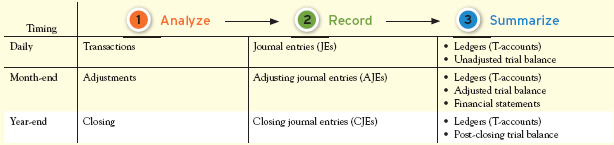 Establish zero balances in all income statement and dividend accounts.
Transfer net income (or loss) and dividends to Retained Earnings.
[Speaker Notes: Part I
The last step of the accounting cycle is referred to as the closing process. At the end of the year, after all transactions and adjustments are recorded, closing journal entries are prepared.  Closing entries serve two purposes.  

Part II
First, they transfer net income (or loss) and dividends to Retained Earnings.  This process gets the Retained Earnings balance in the ledger up to date.  Second, they establish zero balances in all income statement and dividend accounts so they are ready to start collecting amounts for the next accounting period.]
Revenues
Assets
TemporaryAccounts
Permanent Accounts
Equity
Liabilities
Dividends
Expenses
Permanent accounts track financial results from year to year.
Closing Temporary Accounts
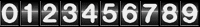 Temporary accounts track financial results for a limited period of time.
[Speaker Notes: Part I
Accounts that are closed (revenues, expenses, and dividends) are referred to as temporary accounts.  Temporary accounts track financial results for a limited period of time, like the trip odometer on a car.

Part II
Accounts that are not closed (assets, liabilities, and equity) are referred to a permanent accounts. Permanent accounts track financial results from year to year.]
Closing Temporary Accounts
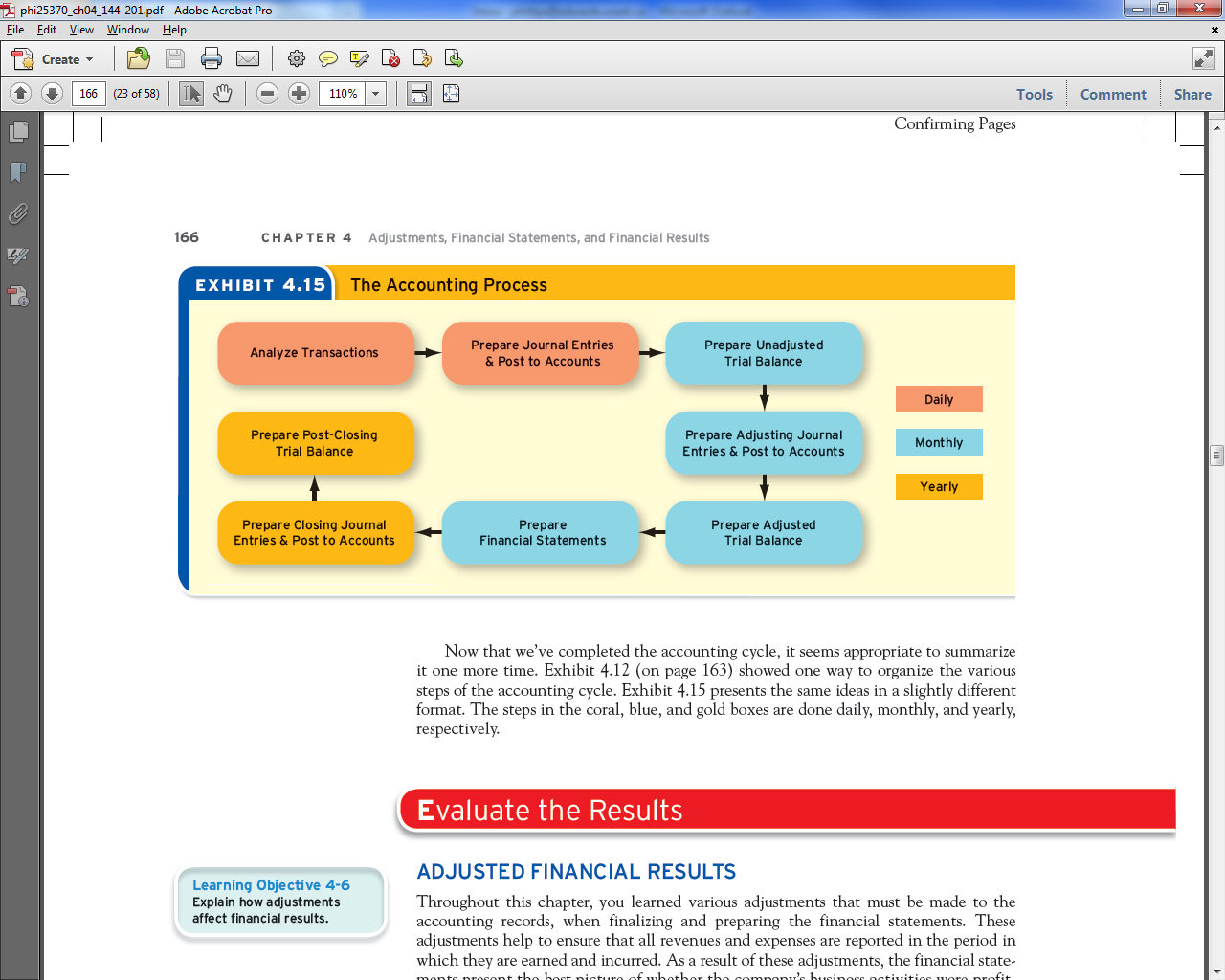 [Speaker Notes: Closing entries are recorded at the end of each year, as the last step in the accounting process.]
Closing Temporary Accounts
Two closing journal entries are needed.
Debit Revenue accounts and credit Expense accounts.  Debit or credit the difference to Retained Earnings.
Credit Dividends Declared and debit Retained Earnings.
[Speaker Notes: Closing journal entries follow the usual debits-equal-credits format used for the transaction journal entries (in Chapters 2 and 3) and adjusting journal entries (shown earlier in this chapter). Because they’re the last thing done during the year, they’re posted immediately to the accounts. (Some computerized systems record and post closing journal entries automatically.) Two closing journal entries are needed:

Debit each revenue account for the amount of its credit balance, credit each expense account for the amount of its debit balance, and record the difference in Retained Earnings. If you’ve done it right, the amount credited to Retained Earnings should equal Net Income on the Income Statement. (If the company has a net loss, Retained Earnings will be debited.)
Credit the Dividends Declared account for the amount of its debit balance and debit Retained Earnings for the same amount.]
dr  Pizza Revenue (-R)
      cr  Wages Expense (-E)
      cr  Rent Expense (-E)
      cr  Supplies Expense (-E)
      cr  Depreciation Expense (-E)
      cr  Utilities Expense (-E)
      cr  Advertising Expense (-E)
      cr  Interest Expense (-E)
      cr  Income Tax Expense (-E)
      cr  Retained Earnings (+SE)
dr  Retained Earnings (-SE)
      cr  Dividends Declared (-D)
15,700
500
9,000
2,400
1,200
1,000
600
400
100
400
600
500
PIZZA AROMA, INC.
Adjusted Trial Balance
At September 30, 2013
Cash
Accounts Receivable
Supplies
Prepaid Rent
Cookware
Equipment
Accumulated Depreciation
Accounts Payable
Unearned Revenue
Wages Payable
Income Tax Payable
Interest Payable
Note Payable
Contributed Capital
Retained Earnings
Dividends Declared
Pizza Revenue
Wages Expense
Rent Expense
Supplies Expense
Depreciation Expense
Utilities Expense
Advertising Expense
Interest Expense
Income Tax Expense
Total
Debit
$       7,600
240
400
4,800
630
60,000









500

9,000
2,400
1,200
1,000
600
400
100
400
$     89,270
Credit






$    1,000
1,030
140
900
400
100
20,000
50,000
0

15,700


 





$     89,270
[Speaker Notes: Part I
Here is the adjusted trial balance for Pizza Aroma that we will use to prepare the closing entries.

Part II
First, here is the closing entry for revenues and expenses.  Notice that the credit to Retained Earnings is the difference between the debit entry to Pizza Revenue and the credit entries for all the expenses.  

Now, prepare the closing journal entry for Dividends Declared.

Part III
The closing entry for Dividends Declared is a debit to Retained Earnings and a credit to Dividends Declared for $500.]
Closing Temporary Accounts
After posting these closing entries, all the income statement accounts and the dividend account will have a zero balance.
dr  Pizza Revenue (-R)
      cr  Wages Expense (-E)
      cr  Rent Expense (-E)
      cr  Supplies Expense (-E)
      cr  Depreciation Expense (-E)
      cr  Utilities Expense (-E)
      cr  Advertising Expense (-E)
      cr  Interest Expense (-E)
      cr  Income Tax Expense (-E)
      cr  Retained Earnings (+SE)
dr  Retained Earnings (-SE)
      cr  Dividends Declared (-D)
15,700
500
9,000
2,400
1,200
1,000
600
400
100
400
600
500
Adj. Bal.

Closed Bal.
400

    0
Adj. Bal.

Closed Bal.
15,700

     0
cr -
cr +
dr +
dr -
Pizza Revenue (R, SE)
Advertising Expense (E, SE)
CJE (1)
15,700
CJE (1)
400
[Speaker Notes: After posting these closing entries, all the income statement accounts (revenues and expenses) and the dividend account will have a zero balance.   

Here is an example of how two accounts, Pizza Revenue and Advertising Expense, would look after posting the closing entries.]
Post-Closing Trial Balance
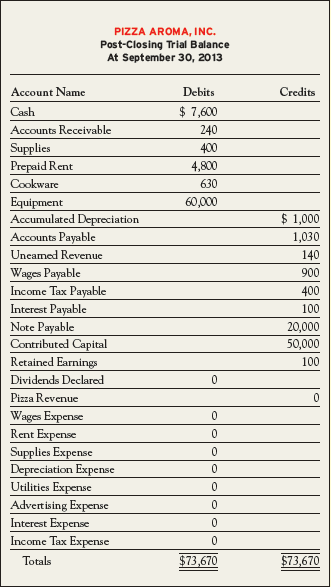 Final check that all debits still equal credits and that all temporary accounts have been closed.
Contains balances for only permanent accounts.
Is the last step in the accounting process.
[Speaker Notes: After the closing journal entries are posted, all temporary accounts should have zero balances. These accounts will be ready for recording transactions next year. The ending balance in Retained Earnings is now up to date (it matches the year-end amount on the statement of retained earnings and balance sheet) and is carried forward as the beginning balance for the next year. As the last step of the accounting cycle, you should prepare a post-closing trial balance as shown on this slide. In this context, post means “after,” so a post-closing trial balance is an “after-closing” trial balance that is prepared as a final check that total debits still equal total credits and that all temporary accounts have been closed.]
Learning Objective 4-6
Explain how adjustments affect financial results.
[Speaker Notes: Learning objective 4-6 is to explain how adjustments affect financial results.]
Adjusted Financial Results
Adjustments help to ensure that all revenues and expenses are reported in the period in which they are earned and incurred.
Without adjustments, the financial statements present an incomplete and misleading picture of the company’s financial performance.
[Speaker Notes: Throughout this chapter, you learned various adjustments that must be made to the accounting records when finalizing and preparing the financial statements. These adjustments help to ensure that all revenues and expenses are reported in the period in which they are earned and incurred. As a result of these adjustments, the financial statements present the best picture of whether the company’s business activities were profitable that period and what economic resources the company owns and owes at the end of that period. Without these adjustments, the financial statements present an incomplete and misleading picture of the company’s financial performance.]
Chapter 4Solved Exercises
M4-5, M4-6, M4-9, M4-10, M4-20, E4-19
[Speaker Notes: Chapter 4 Solved Exercises:  M4-5, M4-6, M4-9, M4-10, M4-18, E4-18]
+
+
+
Stockholders’ Equity
Stockholders’ Equity
Stockholders’ Equity
(a)
(b)  Prepaid Insurance   
             -$50
(c)  Accumulated   
      Depreciation  -$400
Rent Revenue
       +$800
Insurance Expense
       -$50
Depreciation Expense
       -$400
Unearned Rent
Revenue  -$800
M4-5 Determine Accounting Equation Effects of Adjustments
For each of the following transactions for the Sky Blue Corporation, give the accounting equation effects of the adjustments required at the end of the month on December 31, 2012:
Collected $2,400 rent for the period December 1, 2012, to February 28, 2013, which was credited to Unearned Rent Revenue on December 1, 2012.
Paid $1,200 for a two-year insurance premium on December 1, 2012; debited Prepaid Insurance for that amount.
Used a machine purchased on December 1, 2012 for $48,000. The company estimates annual depreciation of $4,800.
Assets
Assets
=
=
=
Liabilities
Liabilities
Liabilities
Assets
[Speaker Notes: Part I
M4-5 Determine Accounting Equation Effects of Adjustments

For each of the following transactions for the Sky Blue Corporation, give the accounting equation effects of the adjustments required at the end of the month on December 31, 2012:
Collected $2,400 rent for the period December 1, 2012, to February 28, 2013, which was credited to Unearned Rent Revenue on December 1, 2012.

Part II
Sky Blue earned $800 rent for the month of December.  Unearned Rent Revenue, a liability, decreases $800 and Rent Revenue, a subcategory of Stockholders’ Equity increases $800, which ultimately increases Stockholders’ Equity. 

Paid $1,200 for a two-year insurance premium on December 1, 2012; debited Prepaid Insurance for that amount. 

Part III
Sky Blue used $50 (one month) of the two-year insurance police.  Prepaid Insurance, an asset, decreases $50 and Insurance Expense, a subcategory of Stockholders’ Equity, increases $50, which ultimately decreases Stockholders’ Equity.

Used a machine purchased on December 1, 2012 for $48,000.  The company estimates annual depreciation of $4,800.

Part IV
Sky Blue incurs depreciation expense for one month of $400 ($4,800/12).  Accumulated Depreciation, a contra-asset account, increases for $400, which ultimately decreases assets and Depreciation Expense, a subcategory of Stockholders’ Equity, increases $400, which ultimately decreases Stockholders’ Equity.]
M4-6 Recording Adjusting Journal Entries
Using the information in M4-5, prepare the adjusting journal entries required on December 31, 2012.
a.  dr  Unearned Rent Revenue (L)		800
       	 cr  Rent Revenue (+R, +SE)			 800
          ($800 = 1/3 x $2,400)
 
 b. dr  Insurance Expense (+E, SE)		50
 	cr  Prepaid Insurance (A)			50
          ($50 = 1/24 x $1,200)
 
c. dr  Depreciation Expense (+E, SE)	 	400 
  	cr  Accumulated Depreciation (+xA, A)	400
          ($400 =1/12 x $4,800)
[Speaker Notes: Part I
M4-6 Recording Adjusting Journal Entries

Using the information in M4-5, prepare the adjusting journal entries required on December 31, 2012.

Part II
Debit Unearned Rent Revenue and credit Rent Revenue for $800.

Part III
Debit Insurance Expense and credit Prepaid Insurance for $50.

Part IV
Debit Depreciation Expense and credit Accumulated Depreciation $400.]
M4-9 Preparing Journal Entries for Deferral Transactions and Adjustments
For each of the following independent situations, prepare journal entries to record the initial transaction on September 30 and the adjustment required on October 31.
Hockey Helpers paid $4,000 cash on September 30, to rent an arena for the months of October and November.

September 30:  



October 31 AJE:
dr  Prepaid Rent (+A)		4,000
      cr Cash (-A)				4,000
dr Rent Expense (+E, -SE)	2,000
      cr Prepaid Rent (-A)			2,000
    ($4,000/2=$2,000 per month)
[Speaker Notes: Part I
M4-9 Preparing Journal Entries for Deferral Transactions and Adjustments

For each of the following independent situations, prepare journal entries to record the initial transaction on September 30 and the adjustment required on October 31.

Hockey Helpers paid $4,000 cash on September 30, to rent an arena for the months of October and November.

Part II
September 30 Entry:  Debit Prepaid Rent, an asset, and credit Cash, an asset, for $4,000.

Part III
The rent expense incurred in October is $2,000 ($4,000/2 months).  

October 31 Adjusting Entry: Debit Rent Expense, a subcategory of Stockholders’ Equity, and credit Prepaid Rent, an asset, for $2,000.]
M4-9 Preparing Journal Entries for Deferral Transactions and Adjustments
Super Stage Shows received $16,000 on September 30, for season tickets that admit patrons to a theatre event that will be held twice (on October 31 and November 30).

September 30:  



October 31 AJE:
dr  Cash (+A)				16,000
      cr Unearned Revenue (+L)			16,000
dr Unearned Revenue (-L)		8,000
      cr Admissions Revenue (+R, +SE)		8,000
    ($16,000/2=$8,000 per month)
[Speaker Notes: Part I
Super Stage Shows received $16,000 on September 30, for season tickets that admit patrons to a theatre event that will be held twice (on October 31 and November 30).

Part II
September 30 Entry:  Debit Cash, an asset, and credit Unearned Revenue, a liability, for $16,000.

Part III
The admissions revenue earned in October is $8,000 ($16,000/2 months).

October 31 Adjusting Entry: Debit Unearned Revenue, a liability, and credit Admissions Revenue, a subcategory of Stockholders’ Equity, for $8,000.]
M4-9 Preparing Journal Entries for Deferral Transactions and Adjustments
Risky Ventures paid $3,000 on September 30, for insurance coverage for the months of October, November, and December.

September 30:  



October 31 AJE:
dr  Prepaid Insurance (+A) 		3,000
      cr Cash (-A)					3,000
dr Insurance Expense (+E, -SE)		1,000
      cr Prepaid Insurance (-A)			1,000
    ($3,000/3=$1,000 per month)
[Speaker Notes: Part I
Risky Ventures paid $3,000 on September 30, for insurance coverage for the months of October, November, and December.

Part II
September 30 Entry:  Debit Prepaid Insurance, an asset, and credit Cash, an asset, for $3,000.

Part III
The insurance used in October is $1,000 ($3,000/3 months).  

October 31 Adjusting Entry: Debit Insurance Expense, a subcategory of Stockholders’ Equity, and credit Prepaid Insurance, an asset, for $1,000.]
M4-10 Preparing Journal Entries for Deferral Transactions and Adjustments
For each of the following independent situations, prepare journal entries to record the initial transaction on December 31 and the adjustment required on January 31.
Magnificent Magazines received $12,000 on December 30, 2013, for subscriptions to magazines that will be published and distributed in January through December 2014.

December 30, 2013:  



January 31, 2014 AJE:
dr  Cash (+A)				12,000
      cr Unearned Revenue (+L) 			12,000
dr Unearned Revenue (-L)		1,000
      cr Subscriptions Revenue (+R, +SE)		  1,000
    ($12,000/12=$1,000 per month)
[Speaker Notes: Part I
M4-10 Preparing Journal Entries for Deferral Transactions and Adjustments

For each of the following independent situations, prepare journal entries to record the initial transaction on December 31 and the adjustment required on January 31.
Magnificent Magazines received $12,000 on December 30, 2013, for subscriptions to magazines that will be published and distributed in January through December 2014.

Part II
December 30, 2013 Entry:  Debit Cash, an asset, and credit Unearned Revenue, a liability, for $12,000.

Part III
The subscriptions revenue earned in January 2014 is $1,000 ($12,000/12 months).  

January 31, 2014 Adjusting Entry: Debit Unearned Revenue, a liability, and credit Subscriptions Revenue, a subcategory of Stockholders’ Equity, for $1,000.]
M4-10 Preparing Journal Entries for Deferral Transactions and Adjustments
Walker Window Washing paid $1,200 cash for supplies on December 30, 2013. As of January 31, 2014, $200 of these supplies had been used up.

December 30, 2013:  



January 31, 2014 AJE:
dr  Supplies (+A)				1,200
      cr Cash (-A)					1,200
dr Supplies Expense (+E, -SE)		   200
      cr Supplies (-A)				   200
[Speaker Notes: Part I
Walker Window Washing paid $1,200 cash for supplies on December 30, 2013. As of January 31, 2014, $200 of these supplies had been used up.

Part II
December 30, 2013 Entry:  Debit Supplies, an asset, and credit Cash, an asset, for $1,200.

Part III
The supplies used in January 2014 is $200.

January 31, 2014 Adjusting Entry: Debit Supplies Expense, a subcategory of Stockholders’ Equity, and credit Supplies, an asset, for $200.]
M4-10 Preparing Journal Entries for Deferral Transactions and Adjustments
Indoor Raceway received $3,000 on December 30, 2013, from race participants for three races. One race is held January 31, 2014, and the other two will be held in March 2014. 

December 30, 2013:  



January 31, 2014 AJE:
dr  Cash (+A) 				3,000
      cr Unearned Revenue (+L)			3,000
dr Unearned Revenue (-L)		1,000
      cr Racing Revenue (+R, +SE)			1,000
    ($3,000/3=$1,000 per race)
[Speaker Notes: Part I
Indoor Raceway received $3,000 on December 30, 2013, from race participants for three races. One race is held January 31, 2014, and the other two will be held in March 2014. 

Part II
December 30, 2013 Entry:  Debit Cash, an asset, and credit Unearned Revenue, a liability, for $3,000.

Part III
The racing revenue earned in January 2014 is $1,000 ($3,000/3 races).  

January 31, 2014 Adjusting Entry: Debit Unearned Revenue, a liability, and credit Racing Revenue, a subcategory of Stockholders’ Equity, for $1,000.]
M4-20 Preparing and Posting Adjusting Journal Entries
At December 31, the unadjusted trial balance of H&R Tacks reports Prepaid Insurance of $7,200 and Insurance Expense of $0. The insurance was purchased on July 1 and provides coverage for 12 months. Prepare the adjusting journal entry on December 31. In separate T-accounts for each account, enter the unadjusted balances, post the adjusting journal entry, and report the adjusted balance.
dr  Insurance Expense (+E, SE)		3,600
           cr  Prepaid Insurance (A)			3,600
     ($7,200 x 6/12 = $3,600 used)
-
-
+
+
Prepaid Insurance (A)
Insurance Expense (E)
Bal.
AJE
End
3,600
0
3,600
3,600
AJE
7,200

3,600
Bal.

End
[Speaker Notes: Part I
M4-20 Preparing and Posting Adjusting Journal Entries

At December 31, the unadjusted trial balance of H&R Tacks reports Prepaid Insurance of $7,200 and Insurance Expense of $0. The insurance was purchased on July 1 and provides coverage for 12 months. Prepare the adjusting journal entry on December 31. In separate T-accounts for each account, enter the unadjusted balances, post the adjusting journal entry, and report the adjusted balance.

Part II
The insurance expense, which is a subcategory of Stockholders’ Equity, that needs to be recorded at December 31 is $3,600 ($7,200 times 6/12).  Debit Insurance Expense and credit Prepaid Insurance for $3,600.   

Part III
After posting the adjusting entry, the Prepaid Insurance account has a balance of $3,600, which represents the remaining 6 months of insurance that was prepaid.  The Insurance Expense account has a balance of $3,600, which represents the amount of insurance used during the last six months.]
Stockholders’ Equity
+
+
Stockholders’ Equity
Unearned
Revenue  +$24,000
Cash  +$24,000
E4-18 Analyzing, Recording, and Summarizing Business Activities and Adjustments
The following transactions relate to a magazine company called My Style Mag (MSM). 

Required:
For each event a–f, complete the three missing items using your understanding of the relationships among: (1) business activities, (2) accounting equation effects, (3) journal entries, and (4) T-accounts.
Event a:
1)



(2)




(3)




(4)
1)



(2)




(3)




(4)
On January 31, 2012, MSM received $24,000 cash from customers for one-year subscriptions (for the period from February 2012 – January 2013). Assume it is currently January 31, 2012.
On January 31, 2012, MSM received $24,000 cash from customers for one-year subscriptions (for the period from February 2012 – January 2013). Assume it is currently January 31, 2012.
Liabilities
Liabilities
Assets
Assets
=
=
Account Names
Cash (+A)
   Unearned Revenue  (+L)
Account Names
Debit
24,000
Debit
Credit

24,000
Credit
Cash
Unearned Revenue
24,000
24,000
[Speaker Notes: Part I
E4-18 Analyzing, Recording, and Summarizing Business Activities and Adjustments

The following transactions relate to a magazine company called My Style Mag (MSM). 

Required:
For each event a–f, complete the three missing items using your understanding of the relationships among: (1) business activities, (2) accounting equation effects, (3) journal entries, and (4) T-accounts.

Event a information provided:  On January 31, 2012, MSM received $24,000 cash from customers for one-year subscriptions (for the period from February 2012 – January 2013). Assume it is currently January 31, 2012.

Part II
Cash, an asset, increases and Unearned Revenue, a liability, increases $24,000.

The entry is a debit to Cash and a credit to Unearned Revenue for $24,000.

When the entry is posted, Cash is debited $24,000 and Unearned Revenue is credited $24,000.]
Stockholders’ Equity
+
+
Stockholders’ Equity
Accounts Payable
      +$3,000
Utilities Expense (+E)
      -$3,000
E4-18 Analyzing, Recording, and Summarizing Business Activities and Adjustments
The following transactions relate to a magazine company called My Style Mag (MSM). 

Required:
For each event a–f, complete the three missing items using your understanding of the relationships among: (1) business activities, (2) accounting equation effects, (3) journal entries, and (4) T-accounts.
Event b:
1)



(2)




(3)




(4)
1)



(2)




(3)




(4)
MSM owes $3,000 for utilities used during the period.
Liabilities
Liabilities
Assets
Assets
=
=
Account Names
Utilities Expense (+E, -SE)
   Accounts Payable (+L)
Account Names
Utilities Expense (+E, -SE)
    Accounts Payable (+L)
Debit
3,000
Debit
3,000
Credit

3,000
Credit

3,000
Accounts Payable
Utilities Expense
3,000
3,000
[Speaker Notes: Part I
Event b information provided:  Debit Utilities Expense and credit Accounts Payable for $3,000.

Part II
MSM owes $3,000 for utilities used during the period.  

Accounts Payable, a liability,  increases and Utilities Expense, a subcategory of Stockholders’ Equity increases, which ultimately decreases Stockholders’ Equity, $3,000. 

When the entry is posted, Accounts payable is credited $3,000 and Utilities Expense is debited $3,000.]
Stockholders’ Equity
+
+
Stockholders’ Equity
Unearned
Revenue  -$2,000
Unearned Revenue
      -$2,000
Subscription
Revenue (+R) +$2,000
Subscription
 Revenue (+R) +$2,000
E4-18 Analyzing, Recording, and Summarizing Business Activities and Adjustments
The following transactions relate to a magazine company called My Style Mag (MSM). 

Required:
For each event a–f, complete the three missing items using your understanding of the relationships among: (1) business activities, (2) accounting equation effects, (3) journal entries, and (4) T-accounts.
Event c:
1)



(2)




(3)




(4)
1)



(2)




(3)




(4)
MSM provided $2,000 of subscriptions for which they previously received payment for.
Liabilities
Liabilities
Assets
Assets
=
=
Account Names
Unearned Revenue (-L)
   Subscrip. Rev.  (+R, +SE)
Account Names
Debit
2,000
Debit
Credit

2,000
Credit
Unearned Revenue
Subscription Revenue
2,000
2,000
[Speaker Notes: Part I
Event c information provided:  Unearned Revenue, a liability, decreases $2,000 and Subscription Revenue, a subcategory of Stockholders’ Equity, increases $2,000.

Part II
MSM provided $2,000 of subscriptions for which they previously received payment for. 

The entry is a debit to Unearned Revenue and a credit to Subscriptions Revenue for $2,000.

When the entry is posted, Unearned Revenue is debited $2,000 and Subscriptions Revenue is credited $2,000.]
Stockholders’ Equity
+
+
Stockholders’ Equity
Accumulated 
Depr. (+xA) -$10,000
Depreciation
Expense (+E) -$10,000
E4-18 Analyzing, Recording, and Summarizing Business Activities and Adjustments
The following transactions relate to a magazine company called My Style Mag (MSM). 

Required:
For each event a–f, complete the three missing items using your understanding of the relationships among: (1) business activities, (2) accounting equation effects, (3) journal entries, and (4) T-accounts.
Event d:
1)



(2)




(3)




(4)
1)



(2)




(3)




(4)
MSM recorded an adjusting entry for this month’s depreciation of $10,000.
MSM recorded an adjusting entry for this month’s depreciation of $10,000.
Liabilities
Liabilities
Assets
Assets
=
=
Account Names
Depr. Expense (+E, -SE)
   Accum. Depr.  (+xA, -A)
Account Names
Debit
10,000
Debit
Credit

10,000
Credit
Accumulated Depreciation
Depreciation Expense
10,000
10,000
[Speaker Notes: Part I
Event d information provided:  MSM recorded an adjusting entry for this month’s depreciation of $10,000.

Part II
Accumulated Depreciation, a contra-asset account, increases $10,000, which ultimately decreases assets.  Depreciation Expense, a subcategory of Stockholders’ Equity, increases $10,000, which ultimately decreases Stockholders’ Equity.    

Depreciation Expense is debited and Accumulated Depreciation is credited for $10,000.  

When the entry is posted, Depreciation Expense is debited and Accumulated Depreciation is credited $10,000.]
Stockholders’ Equity
+
+
Stockholders’ Equity
Cash  -$5,000  
Prepaid Rent +$5,000
E4-18 Analyzing, Recording, and Summarizing Business Activities and Adjustments
The following transactions relate to a magazine company called My Style Mag (MSM). 

Required:
For each event a–f, complete the three missing items using your understanding of the relationships among: (1) business activities, (2) accounting equation effects, (3) journal entries, and (4) T-accounts.
Event e:
1)



(2)




(3)




(4)
1)



(2)




(3)




(4)
MSM paid $5,000 rent in advance of obtaining its benefits.
Liabilities
Liabilities
Assets
Assets
=
=
Account Names
Prepaid Rent (+A)
   Cash (-A)
Account Names
Debit
5,000
Debit
Credit

5,000
Credit
Cash
Cash
Prepaid Rent
Prepaid Rent
5,000
5,000
5,000
5,000
[Speaker Notes: Part I
Event e information provided:  When the entry is posted, Cash is credited and Prepaid Rent is debited $5,000. 

Part II
MSM paid $5,000 rent in advance of obtaining its benefits.

Cash, an asset, decreases and Prepaid Rent, an asset, increases, $5,000.  

Prepaid Rent is debited and Cash is credited $5,000.]
Stockholders’ Equity
+
+
Stockholders’ Equity
Accounts Receivable  
      +$10,000
Advertising
Revenue (+R) +$10,000
E4-18 Analyzing, Recording, and Summarizing Business Activities and Adjustments
The following transactions relate to a magazine company called My Style Mag (MSM). 

Required:
For each event a–f, complete the three missing items using your understanding of the relationships among: (1) business activities, (2) accounting equation effects, (3) journal entries, and (4) T-accounts.
Event f
1)



(2)




(3)




(4)
1)



(2)




(3)




(4)
MSM provided $10,000 of advertising services to customers on account.
Liabilities
Liabilities
Assets
Assets
=
=
Account Names
Accounts Receivable (+A)
 Advertising Rev. (+R, +SE)
Account Names
Debit
10,000
Debit
Credit

10,000
Credit
Accounts Receivable
Accounts Receivable
Advertising Revenue
Advertising Revenue
10,000
10,000
10,000
10,000
[Speaker Notes: Part I
Event f information provided:  When the entry is posted, Accounts Receivable is debited and Advertising Revenue is credited $10,000.

Part II
MSM provided $10,000 of advertising services to customers on account.

Accounts Receivable, an asset, increases $10,000 and Advertising Revenue, a subcategory of Stockholders’ Equity, increases $10,000, which ultimately increases Stockholders’ Equity.  

Accounts Receivable is debited and Advertising Revenue is credited for $10,000.]
End of Chapter 4
[Speaker Notes: End of chapter 4.]